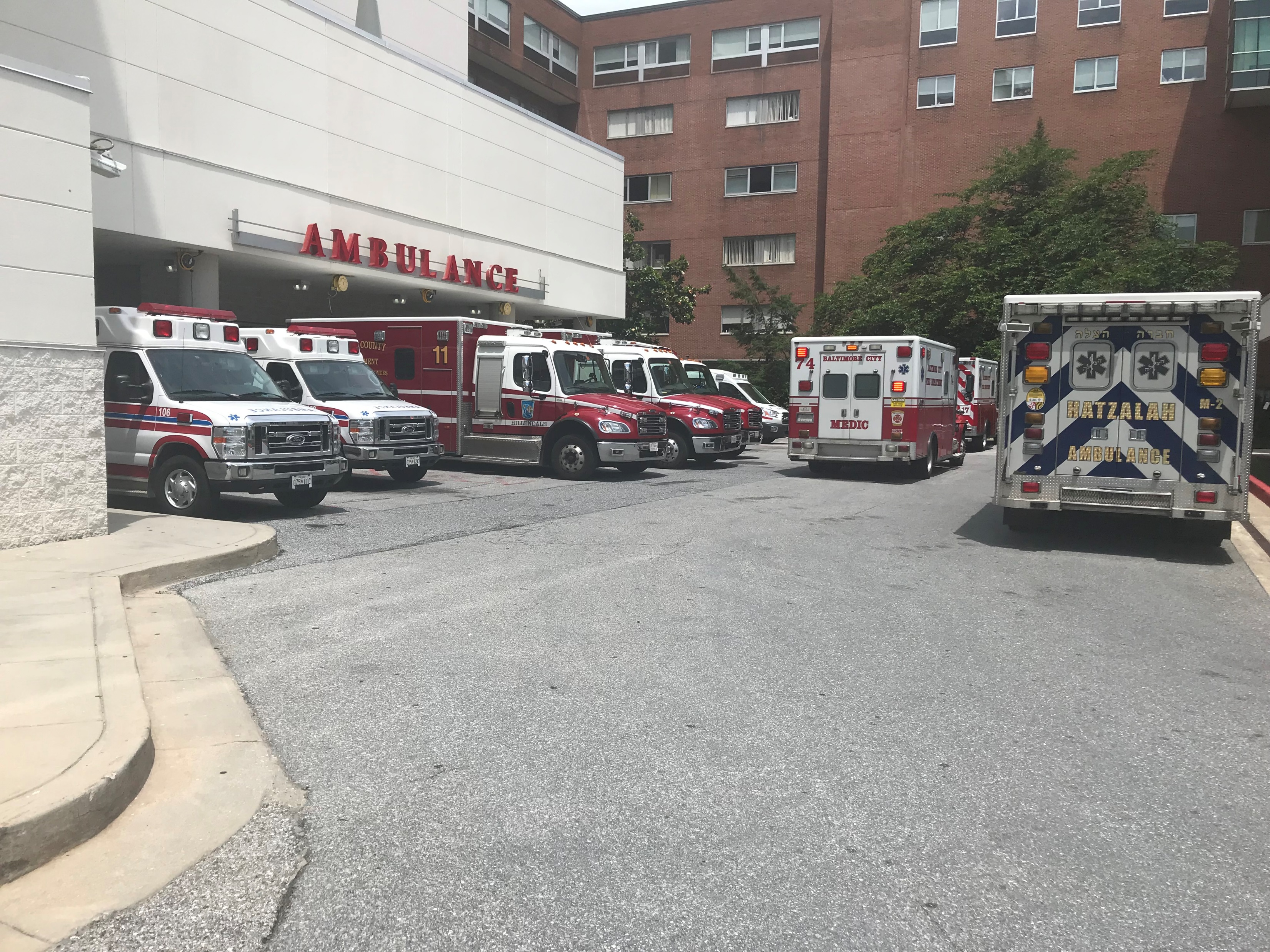 Save The DateSeptember 27, 2021Held Virtually  and brought to you by Sinai Hospital Baltimore, Md
Treating Trauma: 
Care Across the Continuum
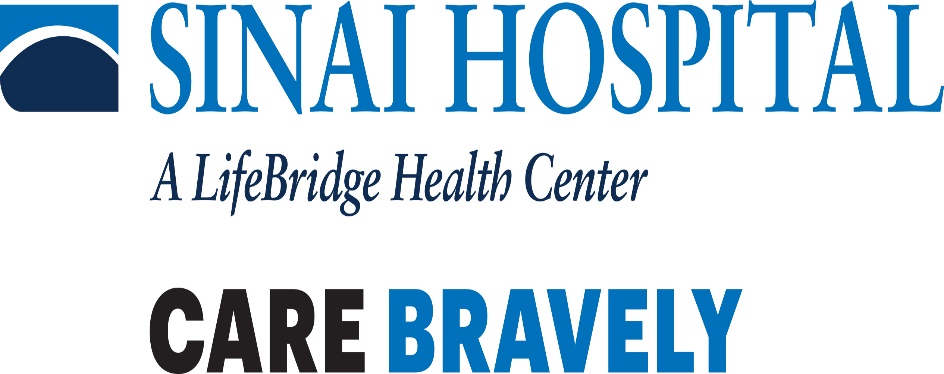